Organizace pediatrické péče v ČR
Organizace pediatrické péče v ČR
Pediatrie = základní lékařský obor
Zabývá se dítětem a dospívajícím do 19 let života
Okruhy zájmu pediatrie: prevence, diagnostika, léčení, rehabilitace, psychologická a výchovná péče, prostředí, sociálně právní ochrana dítěte
Studuje vlivy, které vývoj pozitivně nebo negativně ovlivňují
Historie pediatrie
Pediatrie z řečtiny: pais = dítě; iatria = léčba
Péče o dítě – velmi dlouhá tradice
Babylónské nápisy 2000 let př.n.l. = pokyny kojícím matkám
Z Hippokratovy doby – zprávy o přirozené výživě, parazitech
Výhradně domácí léčba, vyjímečně pŕijímány do nemocnice pro dospélé
Historie pediatrie
Zkušenosti s léčbou velmi malé
Špatné léčení + těžká fyzická práce = velká úmrtnost dětí
Kolem 11. století zřizované nalezince pro nemanželské a pohozené děti = jen slabá sociální péče
Pediatrie jako samostatný vědní obor – přelom 19. století
Historie pediatrie
Nemocem dětského věku a potřebám dítéte  - interní lékařství a porodnictví
Oddělená péče o děti již v 18. století, vzhledem k nedostatečným znalostem byla na velmi nízké úrovni
V 19. století změny v rozvoji společnosti = dítě se stává středem pozornosti – důležitá výchova a péče
Historie pediatrie
Paříž 1802 – první dětská nemocnice
Petrohrad 1834
Praha až 1842
Brno 1846
1884 jmenování dr. Bohdana Neuerttera prvním českým profesorem dětského lékařství
Otevřeny 2 dětské kliniky v Praze (jedna pro kojence z nalezince a druhá pro větší děti
Historie pediatrie
1902 nová dětská nemocnice s 270 lůžky a odbornými ambulancemi (jediná v Čechách)
Hannover 1953 – Spolek na ochranu dětí (boj proti špatnému tělesnému zacházení a sexuálnímu zneužívání, zvláště po 2. svět. válce, děti bez ochrany)
1975 vyhlášená německá „Charta dítěte“
Historie pediatrie
Od první poloviny 20. století zabezpečená všestranná péče o děti (poradny, očkování, preventivní prohlídky, screening vrozených vad, sledování fyzického, duševního a citového rozvoje dítěte, sledování sociálních vlivů a prostředí, úzká spolupráce s rodinou)
Ukazatel  sociálně zdravotní vyspělosti a životní úrovně = kojenecká úmrtnost
 3,83 na 1000 kojenců
Pediatrické ošetřovatelství
Úzce spjato s vývojem dětského lékařství
Souvisí se vznikem a vývojem profese dětské sestry
Odborná příprava dlouho neexistovala
První dětské sestry – ošetřovatelky v nalezincích (svobodné matky, osamělé ženy a vdovy)
Řádové sestry v nemocnicích, civilní sestry v nalezincích – „jen“ praktické zkušenosti
Vdělávání dětských sester
Vznik dětských nemocnic = vzdělávání dětských ošetřovatelek 
1918 jednoletý kurz na Státní ošetřovatelské škole
1922 – první ošetřovatelská škola pro dětské sestry při nemocnici Ochrany matek a dětí v Praze – Krči (jediná škola až do osvobození 1945)
1946 v Praze Švejcarova škola pro výuku a výchovu dětských sester
1948 všechny školy přeměněny na odborné čtyřleté školy
Vdělávání dětských sester
1951 studium zkrácené na tříleté
Od roku 1955 výuka opět prodloužena na čtyři roky
1995 transformace zdravotnického školství v oboru dětská sestra – čtyřleté studium a dvouleté pomaturitní kvalifikační studium bylo zrušeno
1996 zaveden tříletý studijní pomaturitní obor Diplomovaná dětská sestra na VZŠ
Vdělávání dětských sester
2006 končí studium dětských sester na vyšších zdravotnických školách
Nová legislativa – všeobecná sestra může získat kvalifikaci dětské sestry ve specializačním vzdělávacím programu
dnes??
Organizace pediatrické péče
Rozdělení dětského věku odpovídá zvláštnostem stádií ve vývoji motorickém, mentálním a citovém; v typu a průběhu onemocnění
Novorozenecké období
Kojenecké období
Batolecí období
Předškolní věk
Časný školní věk
Pozdější školní věk
Dorostový  věk
Novorozenecké období
Novorozenecké období
0 – 7 dní = mladší novorozenec
8 – 28 = novorozenec
vrozené vady (srdce, trávicího traktu)
nezralý
infekce – DC, GIT
Kojenecké období
29 den – 1 rok
 získaná onemocnění (infekce)
 intolerance mléka
 vrozené vady (pylorostenóza,
    ortopedické vady,..)
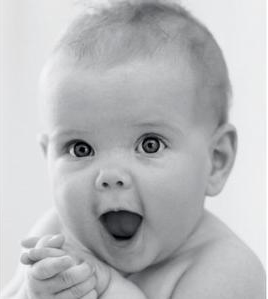 Batolecí období
1-3 roky
Rozvoj řeči, myšlení, jemné motoriky, osamostatňování dítěte
infekční onemocnění (laryngitis, meningitis, IMC)
 febrilní křeče
úrazy!!
 alergie
Předškolní věk
3-6 let
Rozvoj abstraktního myšlení, talentu, zařazení do dětského kolektivu
Typické zdravotní problémy: úrazy, intoxikace, infekční onemocnění
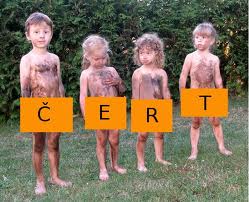 Časný školní věk
6-10 let
Socializace, rozvoj intelektu



Pozdější školní věk
10-15 let
Pohlavní diferenciace, puberta
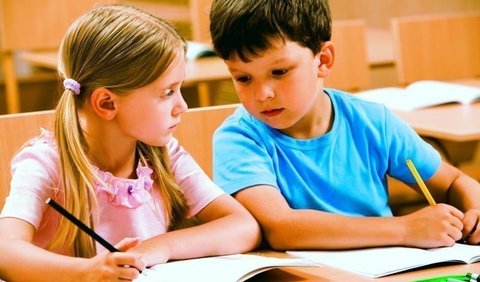 Pubescent, adolescent
Pubescent – 11 – 15 let
 mimo jiného mentální anorexie, sebepoškozování
 úrazy
 experimentování (alkohol, 
   cigarety a jiné)

Adolescent – 15 – 20 let
 dtto + kouření, alkohol
  drogy
 úrazy (adrenalin)